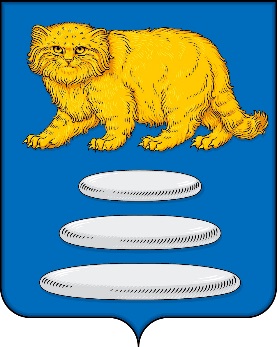 Бюджет для граждан муниципального района «Сретенский район» на 2025 год и плановый период 2026 и 2027 годов
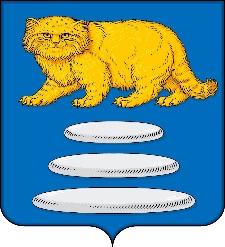 «В целях повышения прозрачности бюджета и бюджетного процесса Комитетом по финансам администрации муниципального района «Сретенский район» разработан информационный ресурс «Бюджет для граждан».  «Бюджет для граждан» познакомит Вас с положениями основного финансового документа бюджета муниципального района «Сретенский район» на 2025 год и плановый период 2026 и 2027 года и позволит в доступной форме разъяснить все тонкости сложных механизмов бюджетного процесса.
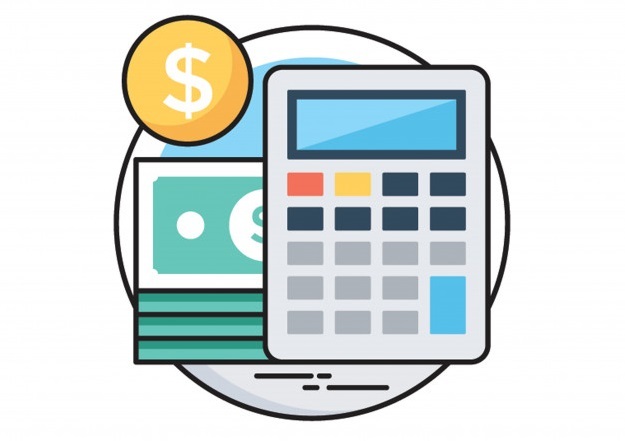 Надеемся, что представленная информация будет интересна и полезна для жителей района, а также повысит уровень общественного участия граждан в бюджетном процессе  Сретенского района.
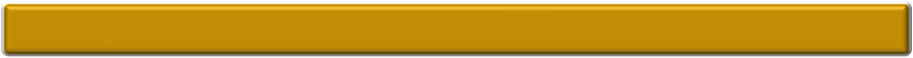 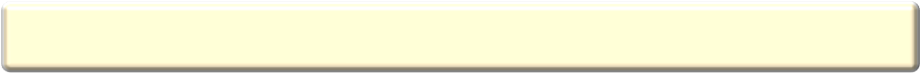 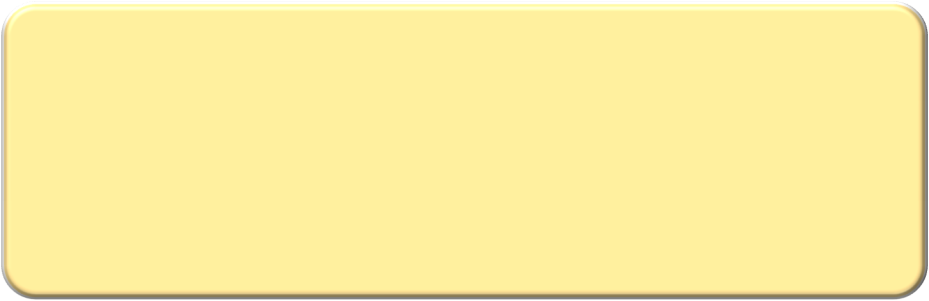 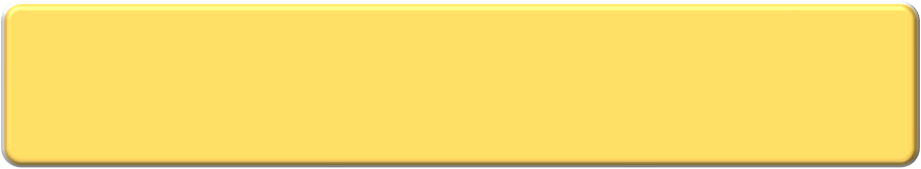 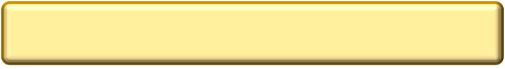 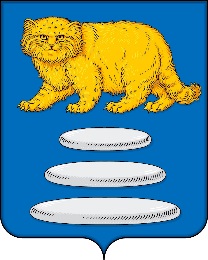 БЮДЖЕТ – ЭТО ПЛАН ДОХОДОВ И РАСХОДОВ
Что такое бюджет?
Со старонормандского bougette — кошелѐк, сумка, кожаный мешок, мешок с деньгами
Граждане — и как налогоплательщики, и как потребители общественных услуг — должны быть уверены в том, что передаваемые ими в распоряжение государства средства используются прозрачно и эффективно, приносят конкретные результаты как для общества в целом, так и для каждой семьи, для каждого человека.
Каждый житель Сретенского района является участником формирования этого плана с одной стороны как налогоплательщик, наполняя доходы бюджета, с другой - он получает часть расходов как потребитель общественных услуг. Государство расходует поступившие доходы для выполнения своих функций и предоставление общественных (муниципальных) услуг: образование, здравоохранение, культура, спорт, социальное обеспечение, поддержка экономики, гарантии безопасности и правопорядка, защита общественных интересов, гражданских прав и свобод и др.
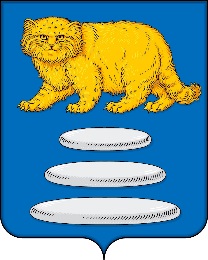 Бюджетная система Сретенского района
Бюджет
муниципального
 района
КОНСОЛИДИРО -
ВАННЫЙ МУНИЦИПАЛЬ-
НЫЙ БЮДЖЕТ
Бюджеты сельских
 (11) и городских
 (3) поселений
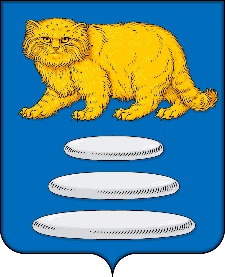 Формирование бюджета осуществлялось на три  финансовых года (на очередной финансовый год и плановый период 2025-2027 гг.). Проект решения подготовлен в соответствии с требованиями Бюджетного кодекса Российской  Федерации,  Налогового кодекса Российской Федерации, Решения Совета муниципального района «Сретенский район» от 27.09.2016 № 68-РНП «О бюджетном процессе в муниципальном районе «Сретенский район», Постановления администрации муниципального района «Сретенский район» от 08.10.2024 года №34/1 «Об одобрении прогноза социально-экономического развития муниципального района «Сретенский район» на 2025 год и плановый период 2026-2027 годов», иных законодательных и нормативных правовых актов Российской Федерации, Забайкальского края муниципального района Сретенский района.
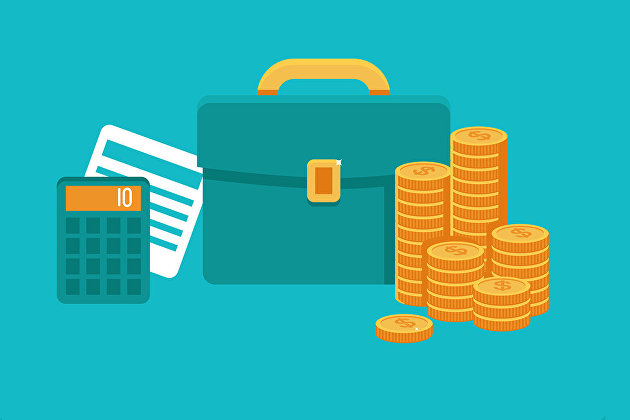 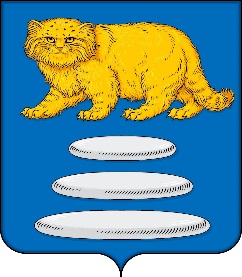 Проект решения муниципального района  "О бюджете муниципального района «Сретенский район» на 2025 год и плановый период 2026 и 2027 годов" подготовлен с учетом основных направлений бюджетной, налоговой и долговой политики муниципального района «Сретенского района» на 2025 год и плановый период 2026 и 2027 годов.


При формировании проекта бюджета муниципального района использовались:
основные показатели социально-экономического развития муниципального района «Сретенский район»;
прогнозные показатели поступлений доходов главных администраторов доходов бюджета муниципального района;
объемы межбюджетных трансфертов определенны проектом закона Забайкальского края " О бюджете Забайкальского края на 2025 год и плановый период 2026 и 2027 годов ".
реестр расходных обязательств, представляющий собой «инвентаризацию» правовых оснований и методов расчетов всех, включенных в бюджет муниципального района «Сретенский район» расходов. 
 реестр источников доходов бюджета муниципального района «Сретенский район»
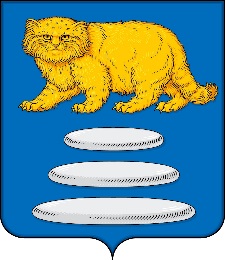 Основные термины и понятия
Бюджет – форма образования и расходования денежных средств, предназначенных для финансового обеспечения задач и функций государства и местного самоуправления.
Консолидированный бюджет – свод бюджетов бюджетной системы Российской Федерации на соответствующей территории (за исключением бюджетов государственных внебюджетных фондов) без учета межбюджетных трансфертов между этими бюджетами.
Бюджетная система – основанная на экономических отношениях и государственном устройстве Российской Федерации, регулируемая законодательством Российской Федерации совокупность бюджетов и бюджетов государственных внебюджетных фондов. 
Доходы бюджета – поступающие в бюджет денежные средства, за исключением средств, являющихся источниками финансирования дефицита бюджета. 
Расходы бюджета – выплачиваемые из бюджета денежные средства, за исключением средств, являющихся источниками финансирования дефицита бюджета. 
Дефицит бюджета – превышение расходов над доходами. 
Профицит бюджета – превышение доходов над расходами.
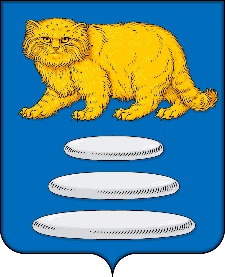 Бюджетные ассигнования – предельные объемы денежных средств, предусмотренные в соответствующем финансовом году для исполнения бюджетных обязательств.
Межбюджетные трансферты – средства, предоставляемые одним бюджетом бюджетной системы Российской Федерации другому бюджету бюджетной системы Российской Федерации.
Дотации – межбюджетные трансферты, предоставляемые на безвозмездной основе без установления направлений и (или) условий их использования.
Субсидии – денежные средства, предоставляемые на условиях долевого финансирования нижестоящим бюджетам для осуществления их расходных обязательств по вопросам местного значения. 
Субвенции – денежные средства, предоставляемые местным бюджетам на выполнение переданных полномочий государственных органов власти.
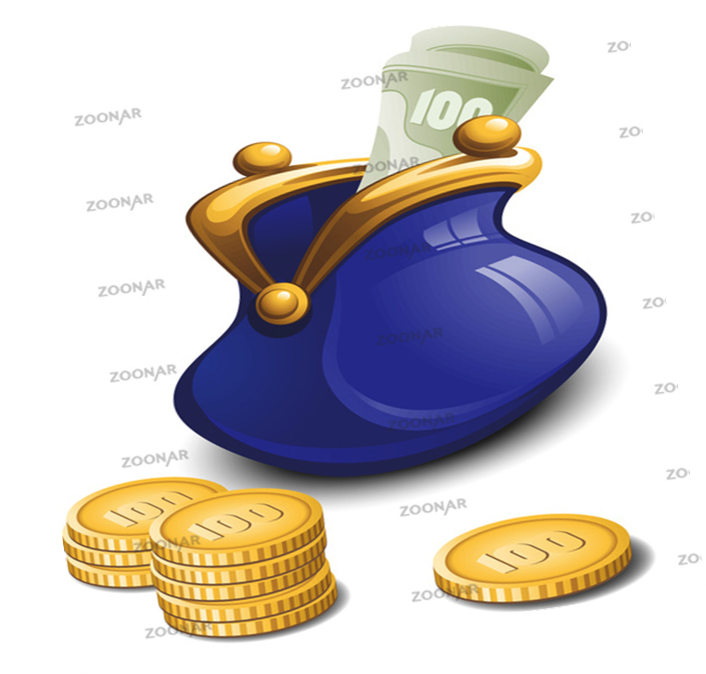 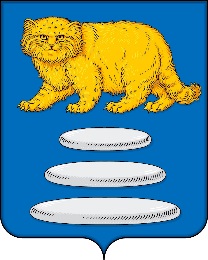 ГРАЖДАНИН, 
ЕГО УЧАСТИЕ В БЮДЖЕТНОМ ПРОЦЕССЕ
ГРАЖДАНИН 
как налогоплательщик
Помогает формировать доходную часть бюджета
ГРАЖДАНИН 
как получатель социальных гарантий
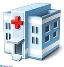 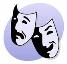 Получает социальные гарантии (образование, здравоохранение, жилищно-коммунальное хозяйство, культура, физическая культура и спорт, социальные льготы и другие направления социальных гарантий населению) – расходная часть бюджета
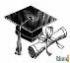 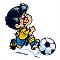 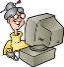 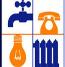 Граждане – как налогоплательщики, и как потребители муниципальных услуг – должны быть уверены в том, что передаваемые ими в распоряжение муниципального образования средства используются прозрачно и эффективно, приносят конкретные результаты как для общества в целом, так и для каждой семьи, для каждого человека
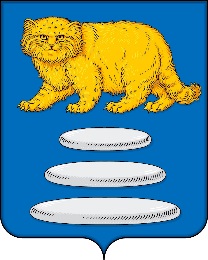 Бюджетный процесс - деятельность органов государственной власти, органов местного самоуправления и иных участников бюджетного процесса по составлению и рассмотрению проектов бюджетов, утверждению и исполнению бюджетов, контролю за их исполнением, осуществлению бюджетного учета, составлению, внешней проверке, рассмотрению и утверждению бюджетной отчетности.
ЭТАПЫ БЮДЖЕТНОГО ПРОЦЕССА
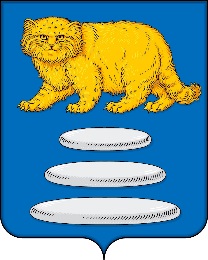 Основные направления бюджетной и налоговой политики муниципального района «Сретенский район» на 2025 год и плановый период 2026 и 2027 годов
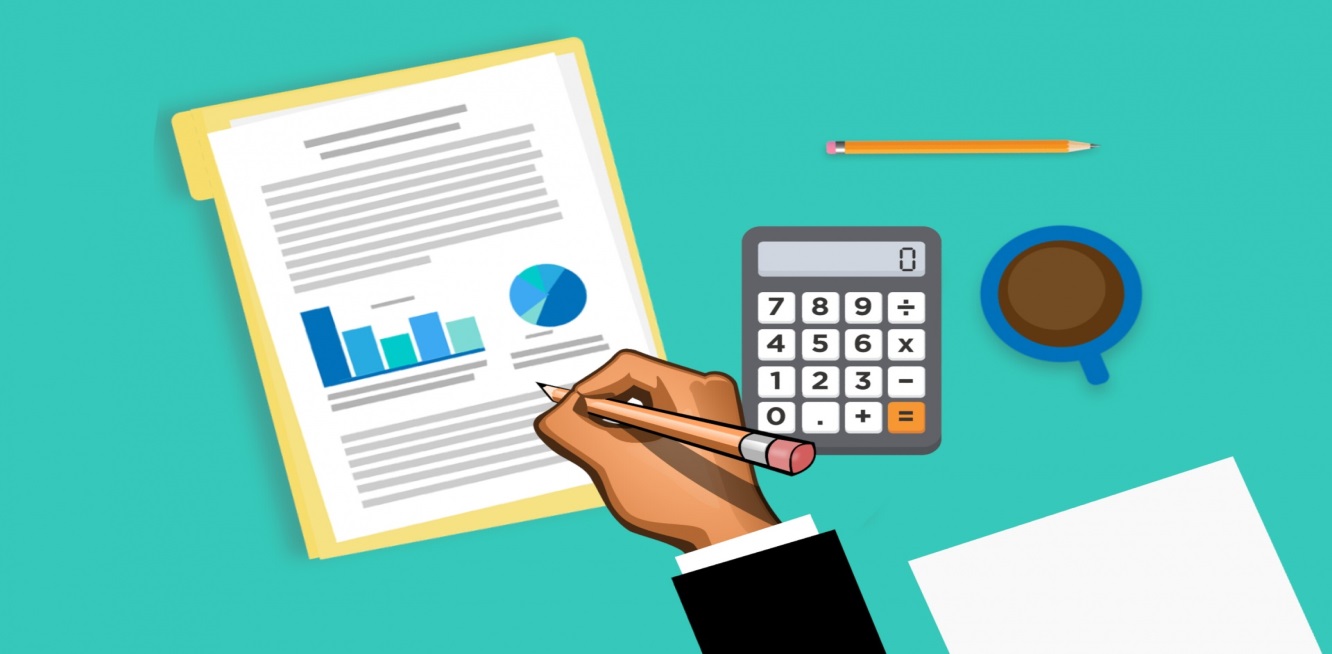 В бюджетной политике муниципального района «Сретенский район» на долгосрочную перспективу сохранена преемственность в достижении поставленных ранее целей и задач, предусматривающих повышение эффективности использования доходного потенциала для обеспечения экономического роста, выполнения  социальных гарантий.    При этом, сохранение консервативного подхода к формированию бюджетных расходов на 2025 – 2027 годы принципиально важно для долгосрочной финансовой устойчивости бюджета района.
Основными  направлениями Налоговой  политики являются создание условий для развития инноваций, стимулирование инвестиций в социальную сферу, что соответствует сохранению преемственности в отношении основных направлений налоговой политики.
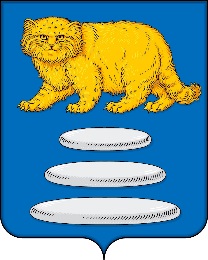 Основные направления бюджетной политики
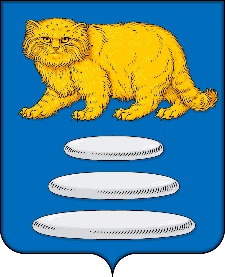 Основные направления налоговой политики
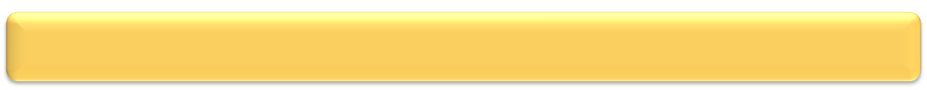 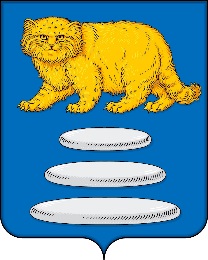 Основные понятия
Выплачиваемые из бюджета денежные средства называются РАСХОДАМИ БЮДЖЕТА
Поступающие в бюджет денежные средства являются ДОХОДАМИ БЮДЖЕТА
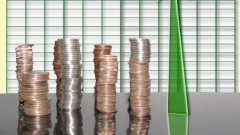 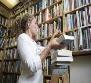 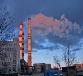 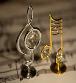 НАЛОГИ – часть доходов граждан и организаций, которые они обязаны заплатить государству (например, налог на доходы физических лиц, налог на прибыль, налог на имущество физических лиц, земельный налог, транспортный налог и др.)
НЕНАЛОГОВЫЕ ДОХОДЫ – платежи в виде штрафов, санкций за нарушение законодательства, платежи за пользование имуществом государства, средства самообложения граждан, доходы от оказания платных услуг
БЕЗВОЗМЕЗДНЫЕ ПОСТУПЛЕНИЯ – средства, которые поступают в бюджет безвозмездно (денежные средства, поступающие из вышестоящего бюджета (например, дотация из краевого бюджета), а также безвозмездные перечисления от физических и юридических лиц)
на жилищно-коммунальное хозяйство
на культуру, киноматографию
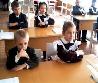 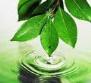 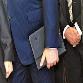 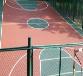 на общегосударственные вопросы
на образование
на физическую культуру и спорт
на охрану 
окружающей среды
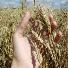 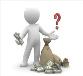 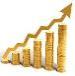 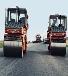 на предоставление межбюджетных трансфертов общего характера бюджетам поселений
на обслуживание муниципального долга
на национальную экономику
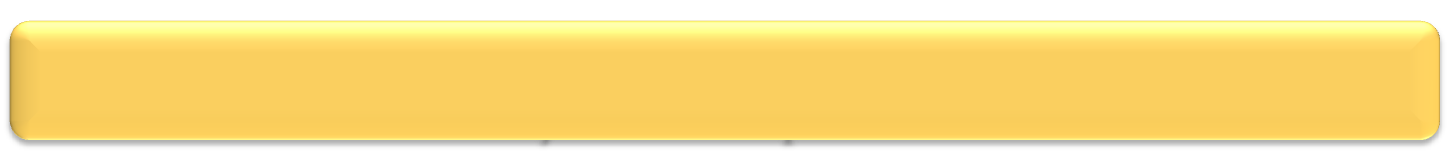 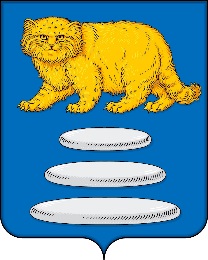 Показатели прогноза социально-экономического развития Сретенского  района
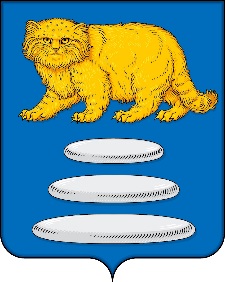 Доходы бюджета
Доходы бюджета – безвозмездные и безвозвратные поступления денежных средств в бюджет. Поступающие в бюджет денежные средства (налоги юридических и физических лиц), штрафы административные платежи и сборы, финансовая помощь.
Неналоговые доходы
Безвозмездные поступления
Налоговые доходы
Поступления от уплаты других пошлин и сборов, установленных законодательством Российской Федерации, а также штрафов за нарушение законодательства.
Например:
доходы от использования государственного имущества;
плата за негативное воздействие на окружающую среду;
штрафы за нарушение законодательства о налогах и сборах;
другие.
Поступления от уплаты налогов, установленных Налоговым кодексом Российской Федерации.
Например:
-налог на доходы физических лиц:
 налог на прибыль организации;
налог на добавленную стоимость;
налог на добычу полезных ископаемых;
другие.
Поступления от других бюджетов (межбюджетные трансферты), организаций, граждан ( кроме налоговых и неналоговых доходов).
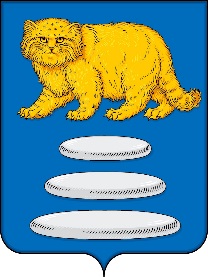 Основные характеристики бюджета муниципального района «Сретенский район на 2025 год и плановый период 2026-2027 гг.
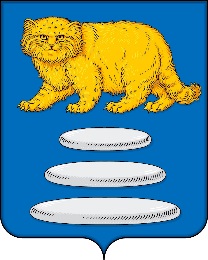 Структура собственных доходов бюджета
 Сретенского района на 2025-2027 годы
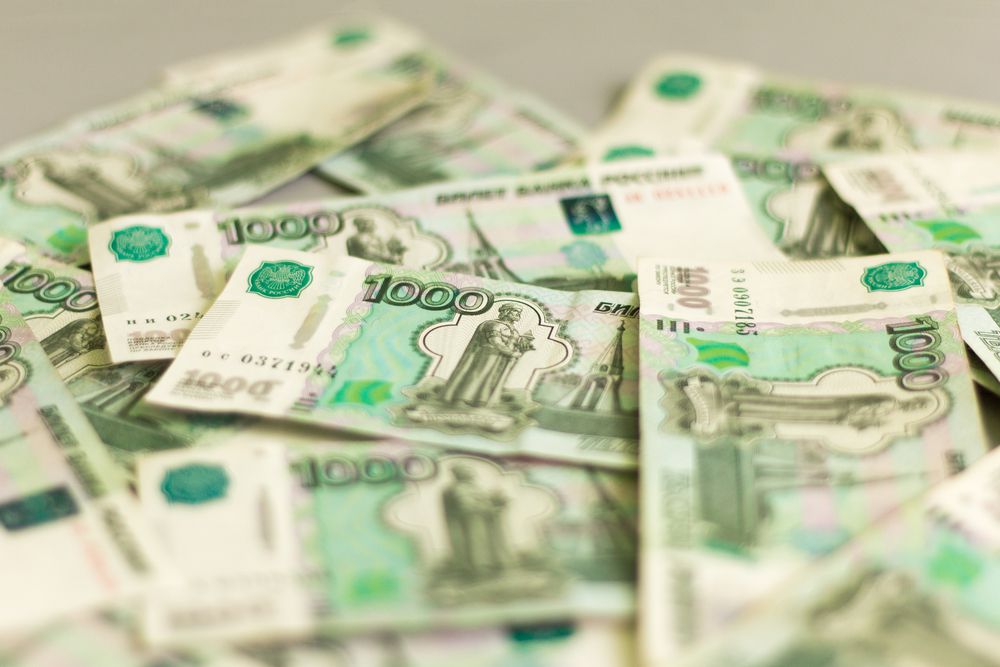 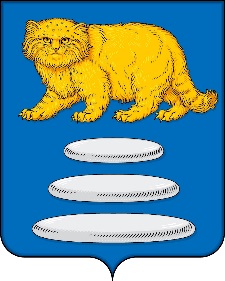 Параметры доходной части бюджета муниципального района на 2025 год
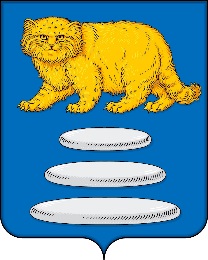 ДОХОДЫ
бюджета Сретенского района на 2025 год и плановый период 2026 и 2027 годов
(тыс. руб.)
20
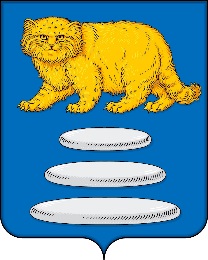 (тыс. руб.)
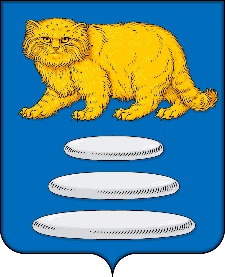 Межбюджетные трансферты – это средства одного бюджета бюджетной системы Российской Федерации, перечисляемые другому бюджету бюджетной системы РФ
Дотации – средства предоставляемые на безвозмездной и безвозвратной основе без установления направлений  и (или) условий их использования
Субвенции – средства, предоставляемые с целью финансового обеспечения исполнения органами местного самоуправления отдельных государственных полномочий
Субсидии – средства предоставляемые  в целях софинансирования расходных обязательств, возникающих при выполнении полномочий органов самоуправления по вопросам местного значения
Иные межбюджетные трансферты – средства, предоставляемые только в случаях и порядке, предусмотренных законами субъекта РФ
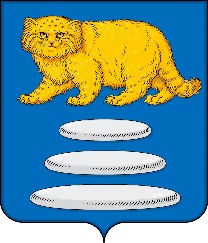 Безвозмездные поступления из других бюджетов бюджетной системы
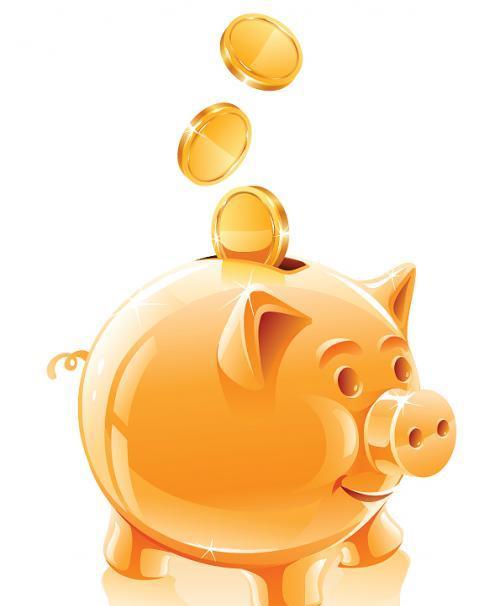 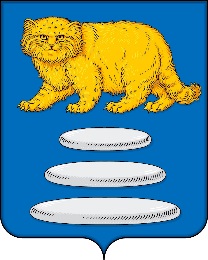 КАК КЛАССИФИЦИРУЮТСЯ РАСХОДЫ БЮДЖЕТА?
Расходы бюджета – выплачиваемые из бюджета денежные средства, за исключением средств, являющихся источниками финансирования дефицита бюджета, и направляемые на финансовое обеспечение задач и функций государства и местного самоуправления.
Формирование расходов бюджетов бюджетной системы Российской Федерации осуществляется в соответствии с расходными обязательствами, обусловленными установленным законодательством Российской Федерации разграничением полномочий федеральных органов государственной власти, органов государственной власти субъектов Российской Федерации и органов местного самоуправления, исполнение которых согласно законодательству Российской Федерации, международным и иным договорам и соглашениям должно происходить в очередном финансовом году (очередном финансовом году и плановом периоде) за счет средств соответствующих бюджетов.
классификация отражает направление средств бюджета на выполнение основных функций государства (раздел-подраздел-целевые статьи-виды расходов)
Классификация расходов бюджета непосредственно связана со структурой управления, она отображает группировку юридических лиц, получающих бюджетные средства (главные распорядители средств бюджета)
Классификация расходов 
по признакам
Функциональная
Ведомственная
Экономическая
Классификация показывает деление расходов на текущие и капитальные, а также на выплату заработной платы, на материальные затраты, на приобретение товаров и услуг
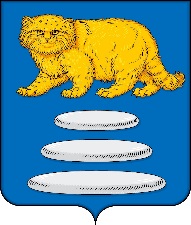 Расходы бюджета
Расходы бюджета – это выплачиваемые из бюджета денежные средства, за исключением средств, являющихся источниками финансирования дефицита бюджета
.
Расходы бюджета по основным функциям подразделяются на:
Общегосударственные вопросы;
Национальная оборона;   
Национальная безопасность и правоохранительная     
  деятельность;
Национальная экономика;
Жилищно-коммунальное  хозяйство;
Образование;   
Культура, кинематография;
Социальная политика;  
Физическая культура и спорт;  
Обслуживание государственного и 
 муниципального долга; 
Межбюджетные трансферты общего характера.
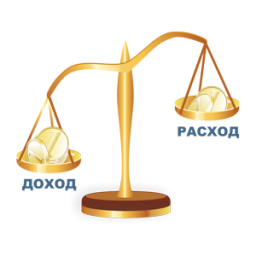 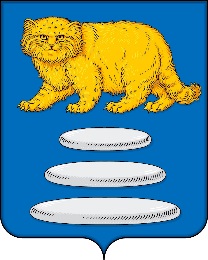 РАСХОДЫ БЮДЖЕТА МУНИЦИПАЛЬНОГО РАЙОНА ПО РАЗДЕЛАМ БЮДЖЕТНОЙ КЛАССИФИКАЦИИ БЮДЖЕТОВ НА 2025 ГОД
0100  Общегосударственные вопросы 69060,4 тыс. руб.
1400  Межбюджетные трансферты 97159,5 тыс. руб
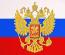 Национальная безопасность и правоохранительная деятельность 6216,1  тыс. руб.
1000  Социальная политика 22430,6 тыс. руб.
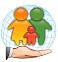 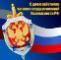 0400  Национальная экономика  36727,4 тыс. руб.
0600 Охрана окружающей среды
500,0 тыс. руб.
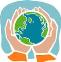 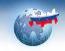 РАСХОДЫ бюджета Сретенского района
 всего 
777496,4
тыс. руб
0700 Образование
1047446,3 тыс. руб.
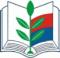 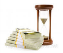 0800  Культура
 48495,4 тыс. руб.
0500 жилищно-коммунальное хозяйство
2333,6 тыс. руб.
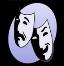 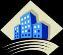 1100  Физическая культура и спорт  500,0 тыс. руб.
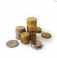 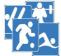 1300  Обслуживание государственного и муниципального долга  19,6 тыс. руб.
1200 Средства массовой информации  2640,0 тыс. руб.
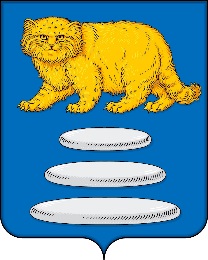 Удельный вес расходов по отраслям в общем объеме расходов  бюджета муниципального района «Сретенский район» на 2025 год
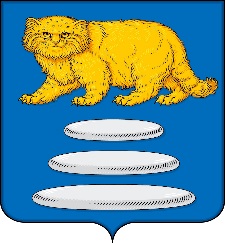 Расходы бюджета муниципального района «Сретенский район» на 2025 год и плановый период  на  2026 и 2027 годы
(тыс. руб.)
28
(ты. с руб.)
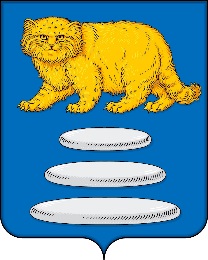 (тыс. руб.)
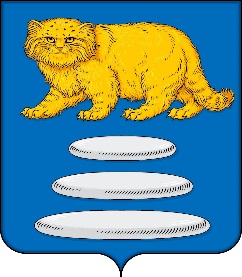 Расходы бюджета муниципального района на 2025 год по разделу Общегосударственные расходы
Общий объем бюджетных ассигнований по данному разделу запланирован в сумме  69060,4 тыс. руб. Здесь  отражены расходы на функционирование представительного органа местного самоуправления, обеспечение деятельности органов исполнительной власти, осуществление  государственных полномочий: в сфере труда; по созданию административных комиссий, по созданию комиссий по делам несовершеннолетних и защите их прав и организации деятельности этих комиссий; по сбору информации от поселений, входящих в муниципальный район «Сретенский  район», необходимой для ведения регистра муниципальных нормативных правовых актов, по расчету и предоставлению дотации бюджетам поселений на выравнивание бюджетной обеспеченности,  прочие общегосударственные вопросы, на проведение выборов Главы МР «Сретенский район", расходы резервного фонда
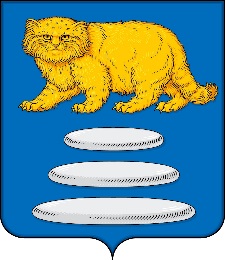 Расходы бюджета муниципального района на 2025 год по разделу Национальная безопасность и правоохранительная деятельность
По данному разделу предусмотрены расходы в сумме 6216,1 тыс.руб. в том числе: функционирование единой диспетчерской службы 4165,1 тыс. руб.
Также предусмотрены средства для реализации программ:
 - Муниципальная программа «Профилактика правонарушений в  муниципальном районе «Сретенский район"– в сумме 70,0 тыс.руб. 
- Муниципальная программа « Профилактика терроризма, минимизации и ликвидации последствий его проявления на территории МР «Сретенский район»- 50,0 тыс. руб.
Муниципальная программа « Профилактика безнадзорности и правонарушений среди несовершеннолетних» - 90,0 тыс. руб.
Муниципальная программа «Комплексные меры противодействия употреблению наркотических средств, алкоголя, табака  в  муниципальном районе «Сретенский район"– в сумме 100,0 тыс. руб. 
Муниципальная программа «Обеспечение первичных мер пожарной безопасности на территории Сретенского района-200 тыс.р.            
Муниципальная программа «Безопасность дорожного движения» 47тыс.руб.
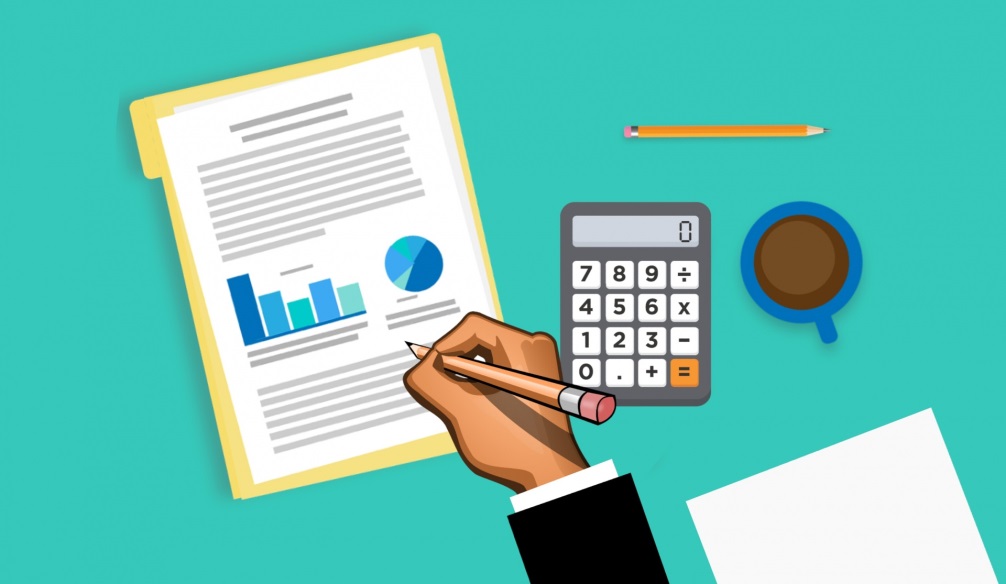 Расходы бюджета муниципального района на 2025 год по разделу Национальная экономика
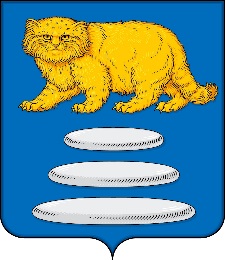 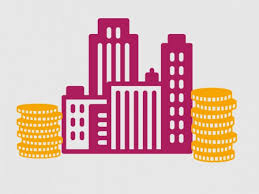 По данному разделу в бюджете муниципального района предусмотрены расходы муниципального дорожного фонда это средства бюджета, подлежащие использованию в целях финансового обеспечения дорожной деятельности в отношении автомобильных дорог общего пользования местного значения вне границ населённых пунктов в границах муниципального района. Объём муниципального дорожного фонда на 2025 год предусмотрен в сумме 32951,7 тыс. рублей в т. ч за счет акцизов в сумме 17219,3 тыс. руб. также по разделу предусмотрены средства для реализации  муниципальной программы:  
«Развитие малого и среднего предпринимательства муниципального района «Сретенский район» в сумме 100,0 тыс. руб.
«Реформирование и регулирование земельных и имущественных отношений на территории МР «Сретенский район» в сумме 400,0 тыс. руб.
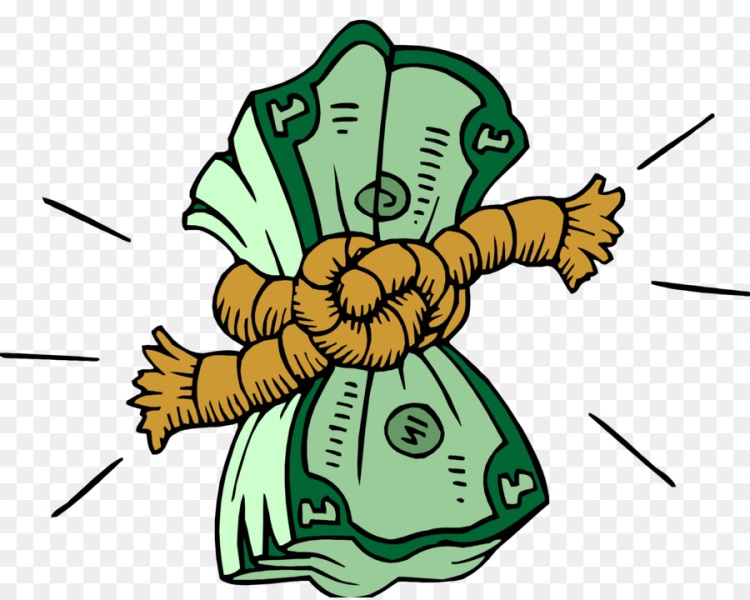 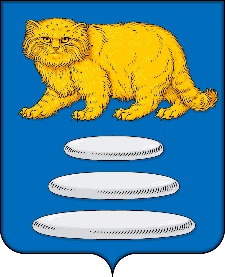 Жилищно-коммунальное хозяйство
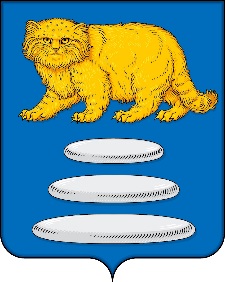 Образование
тыс. рублей
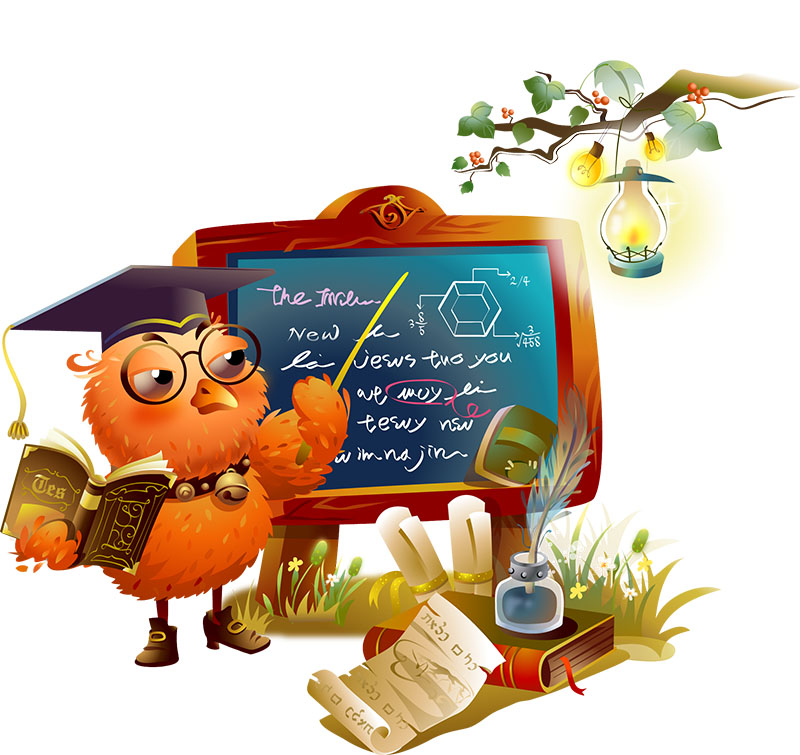 За счёт средств местного бюджета и бюджета края осуществляется обеспечение деятельности следующих учреждений:- 5 учреждений дошкольного образования;- 19 общеобразовательных учреждений;- 3 учреждения дополнительного образования детей;-расходы на осуществление управленческой, бухгалтерской и хозяйственной деятельности учреждений образования, мероприятия по оздоровлению детей
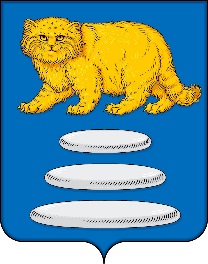 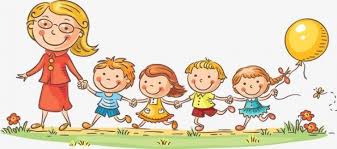 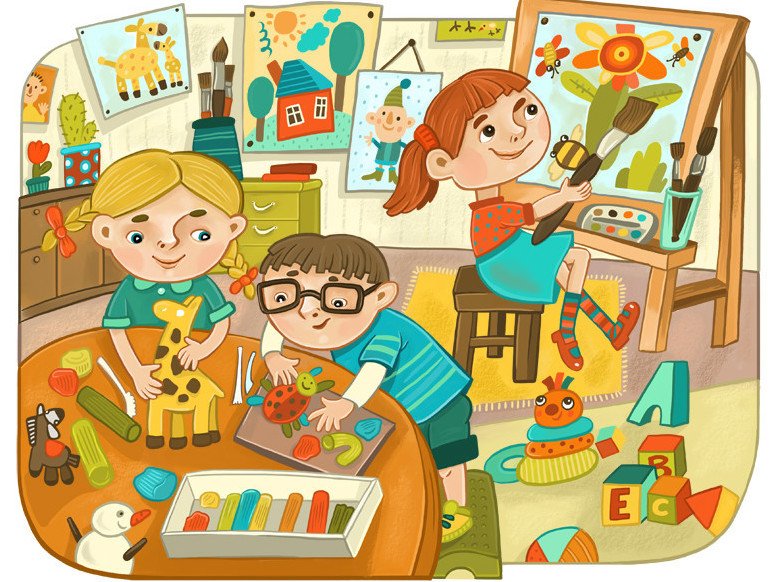 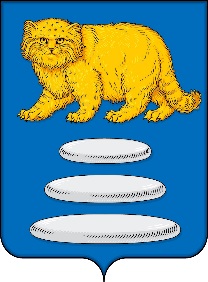 Расходы бюджета муниципального района на 2025 год в сфере культуры
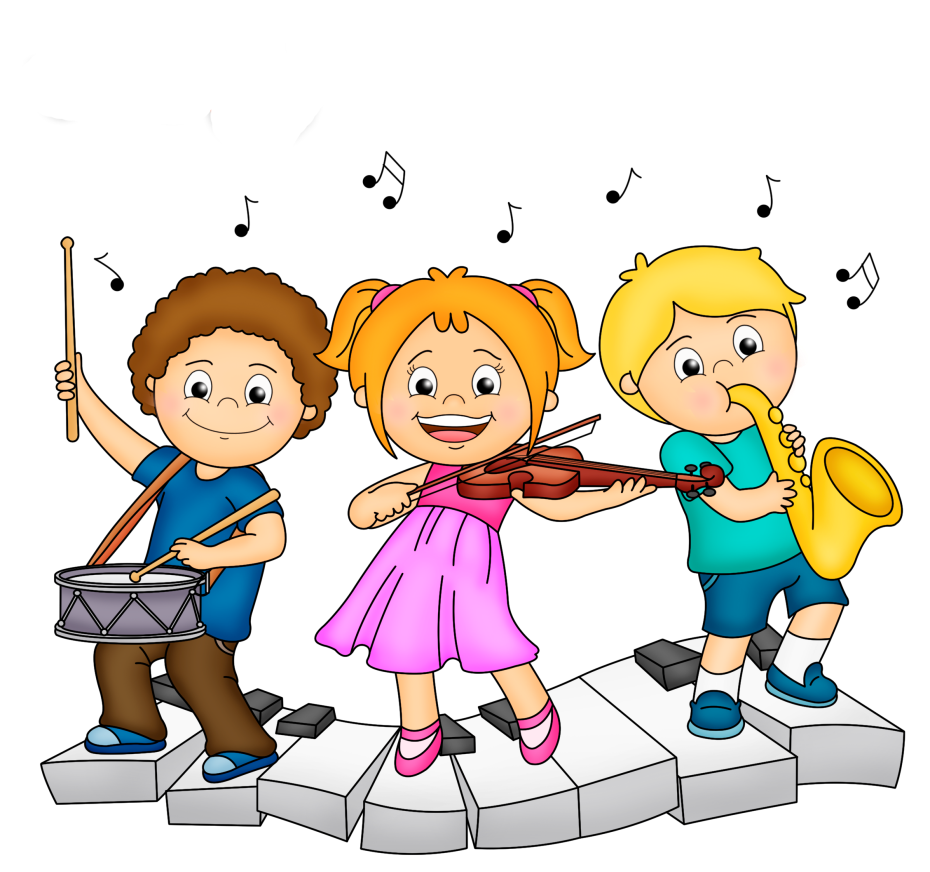 .
.
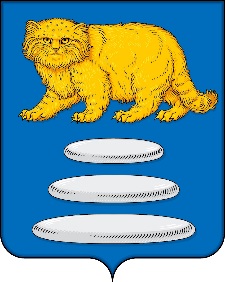 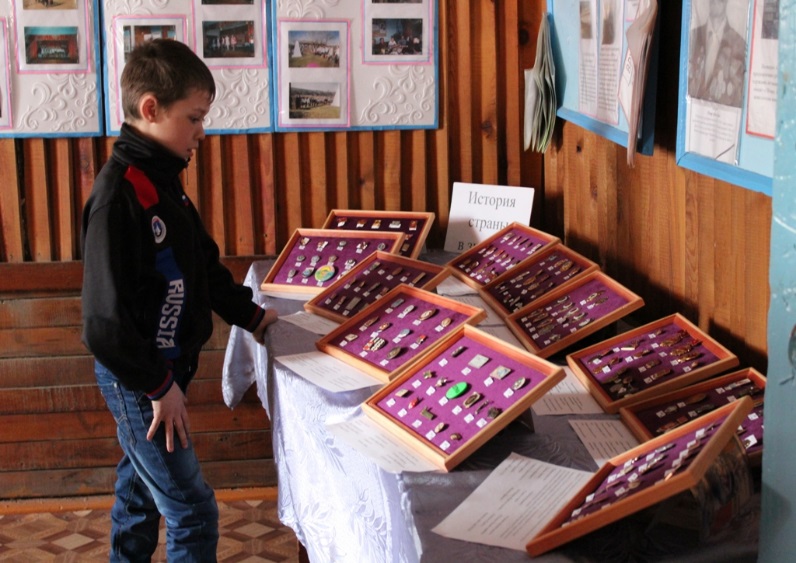 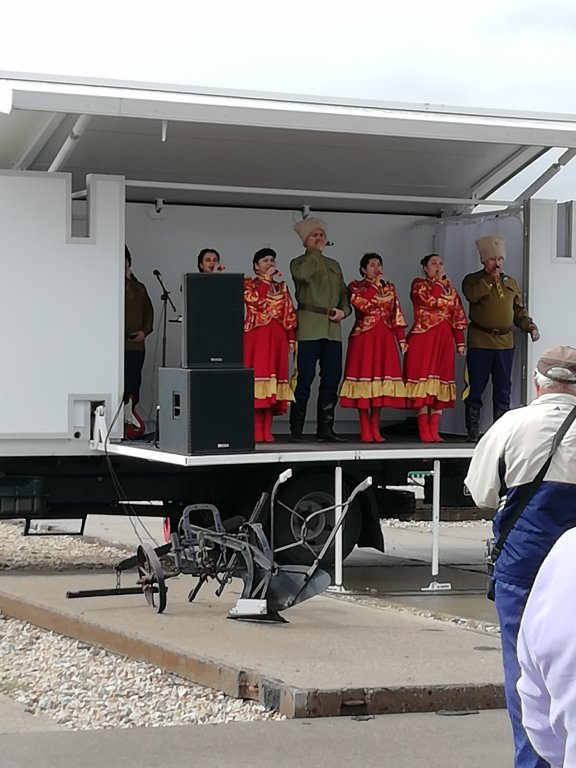 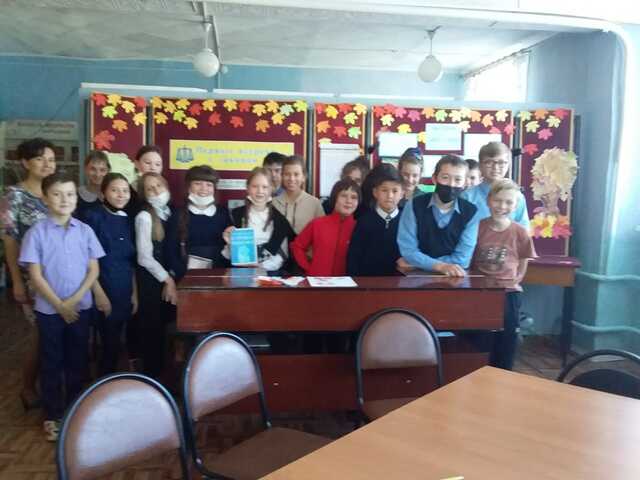 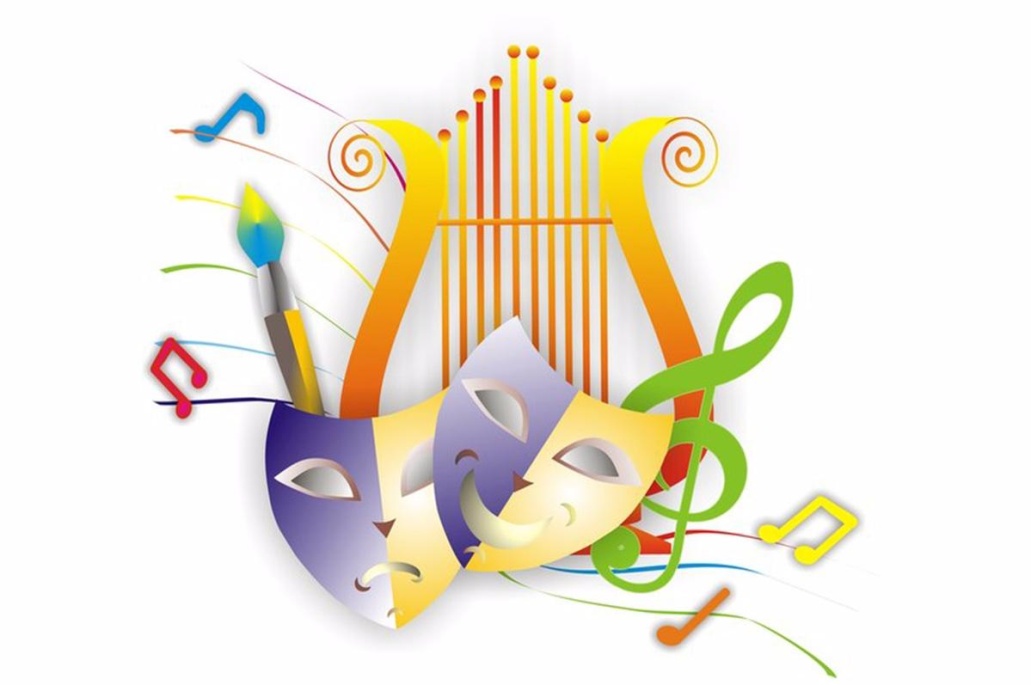 Расходы бюджета муниципального района на 2025 год по разделу Социальная политика
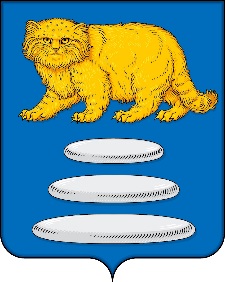 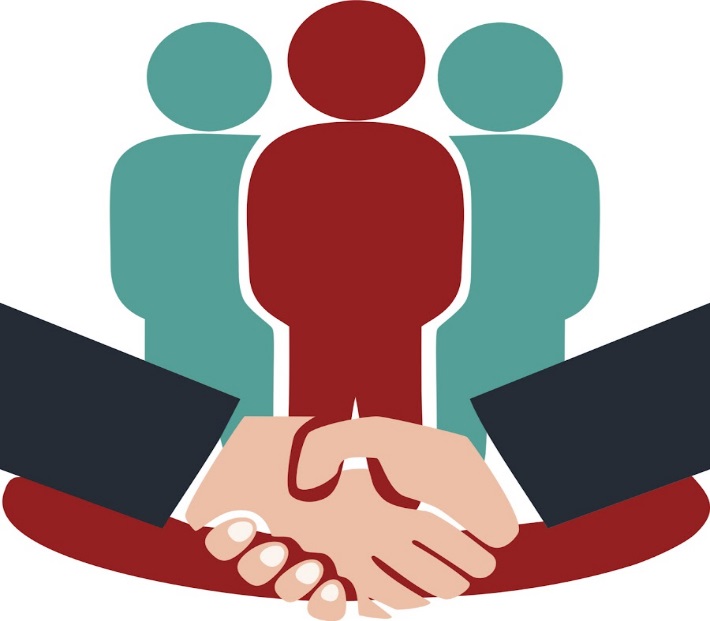 По данному разделу запланированы расходы в сумме  22430,6 тыс. руб. в составе затрат предусмотрены расходы по социальным выплатам, пенсиям, организации и осуществлению деятельности по опеке и попечительству над несовершеннолетними, на приобретение жилых помещений молодым семьям, на предоставление компенсации части платы, за присмотр и уход за детьми в дошкольных учреждениях.
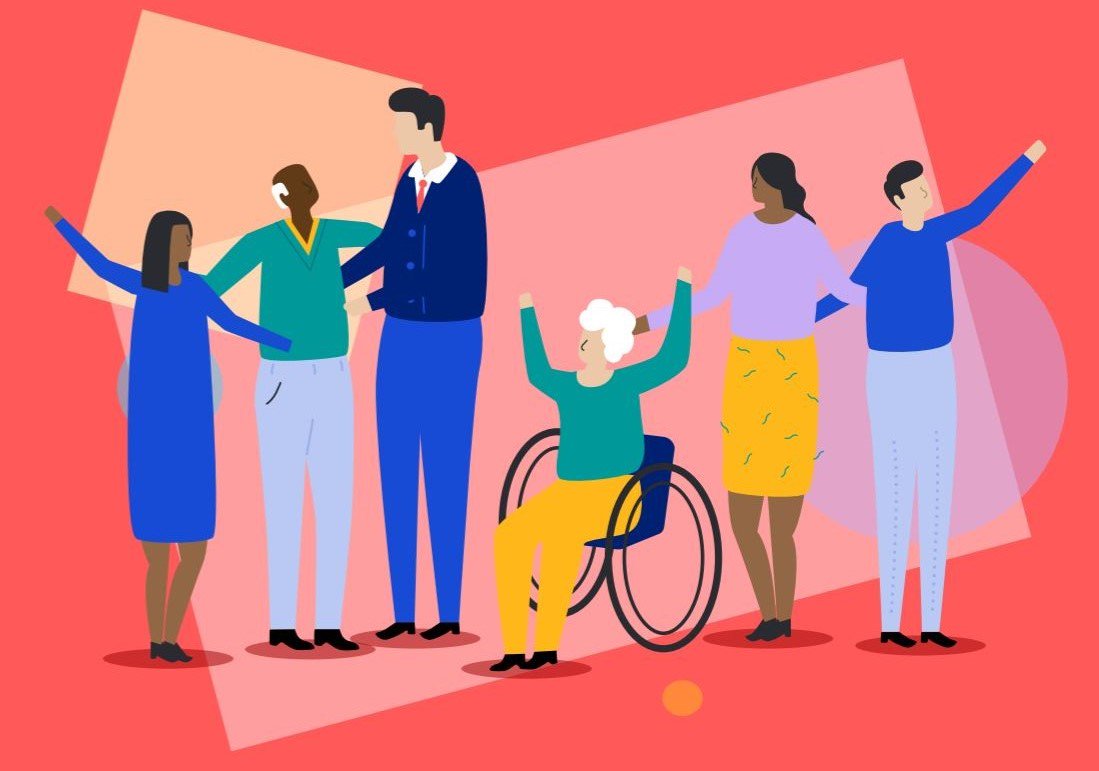 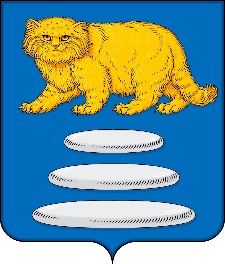 Расходы бюджета муниципального района по разделу «Физическая культура и спорт»
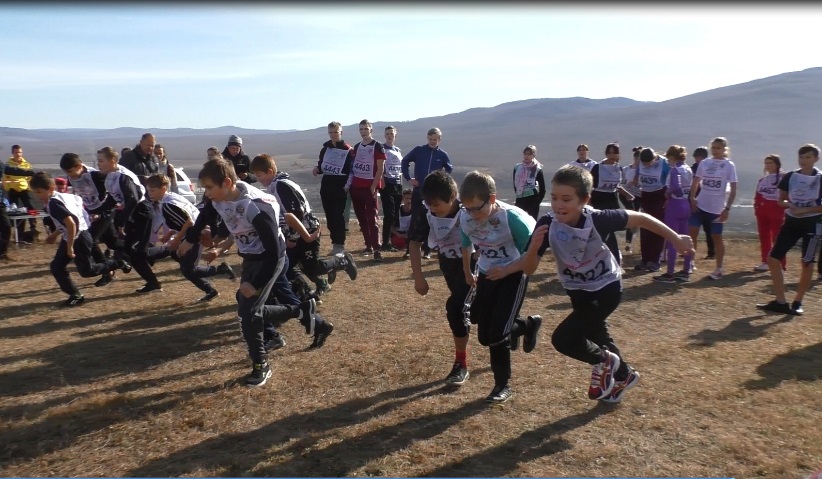 По данному разделу предусмотрены средства в сумме 500,0 тыс. руб. на реализацию мероприятий  по развитию физической культуры и спорта в муниципальном районе «Сретенский район» в рамках программы «Развитие физкультуры и спорта в муниципальном районе «Сретенский район». Расходы предусмотрены на реализацию мероприятий по созданию условий для укрепления здоровья, занятия спортом, пропаганды здорового образа жизни  среди населения района
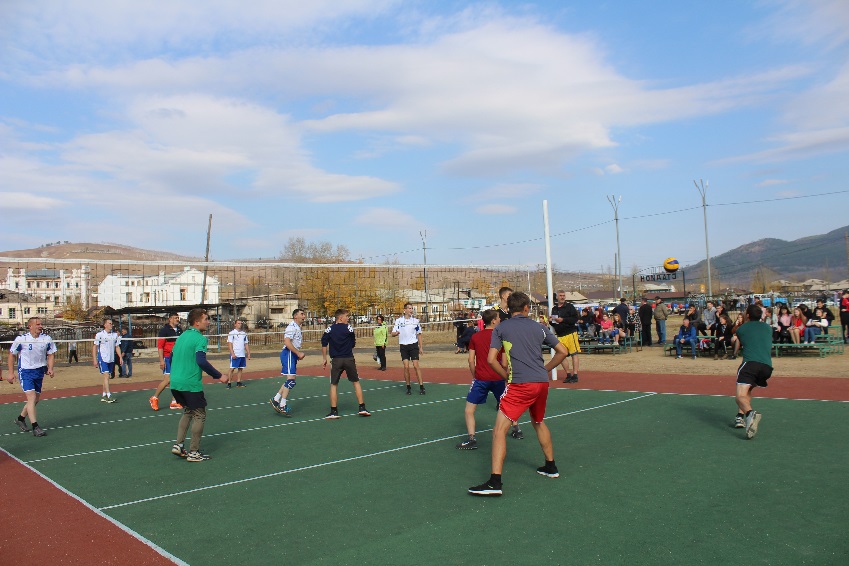 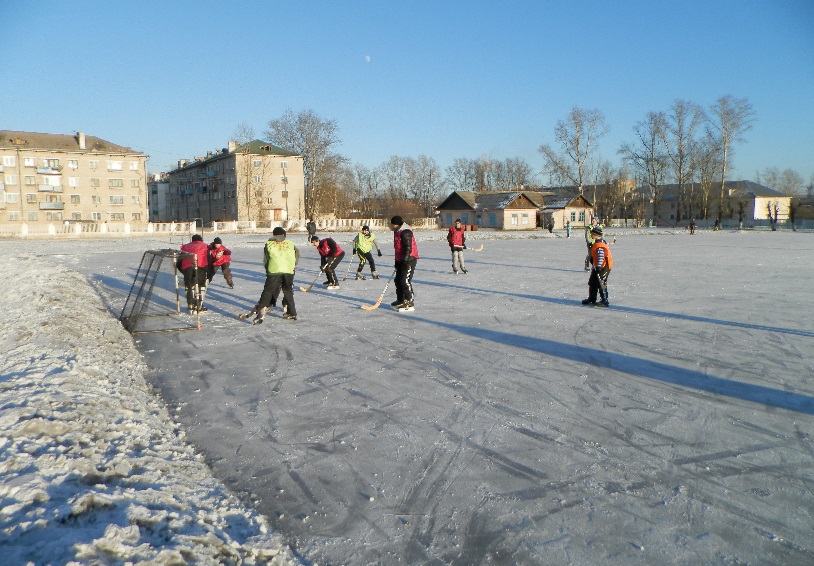 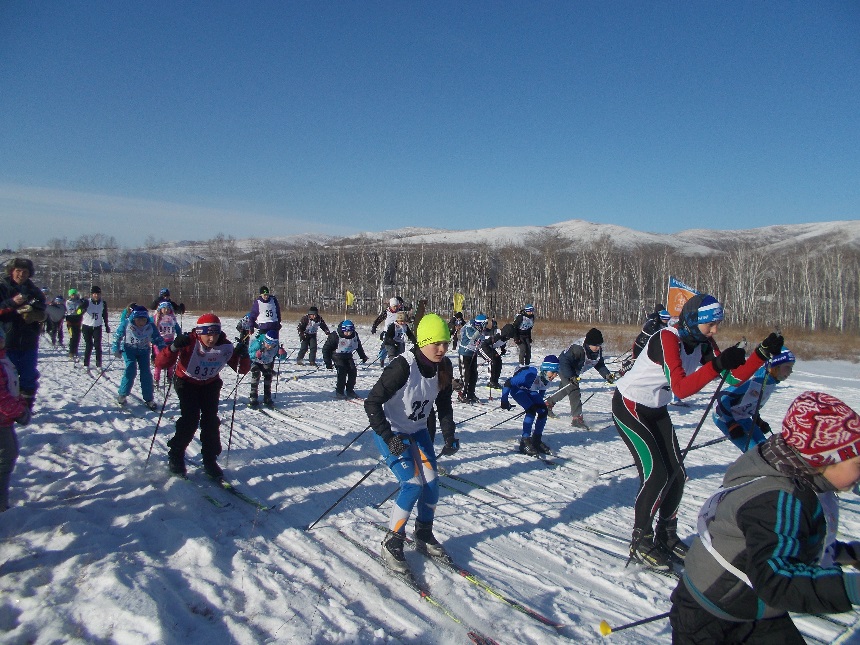 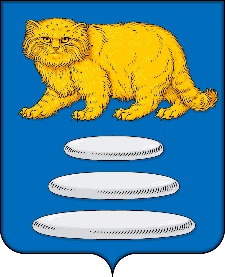 Межбюджетные трансферты общего характера  сельским и городским поселениям Сретенского района
тыс. рублей
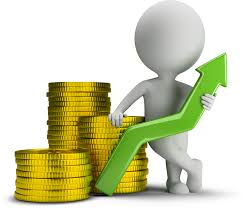 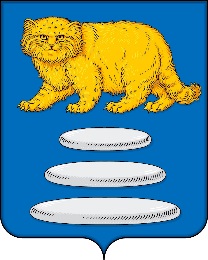 Перечень районных программ , принимаемых к реализации на 2025год
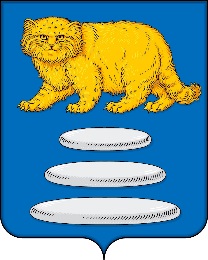 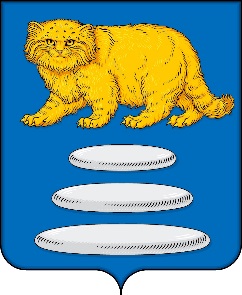 Результат исполнения бюджета
Дефицит бюджета - превышение  расходов бюджета над его доходами.
Профицит бюджета - превышение  доходов бюджета  над его расходами.
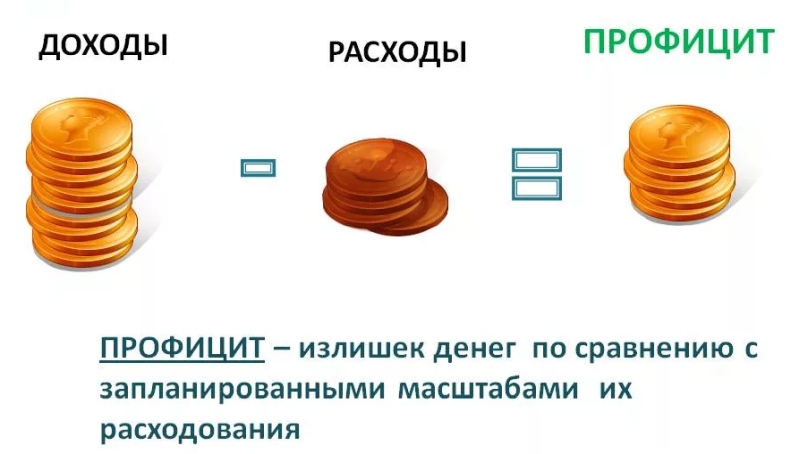 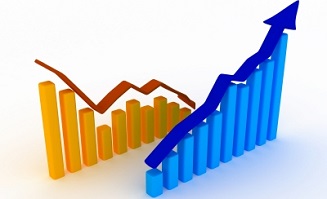 Муниципальный долг
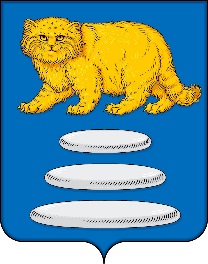 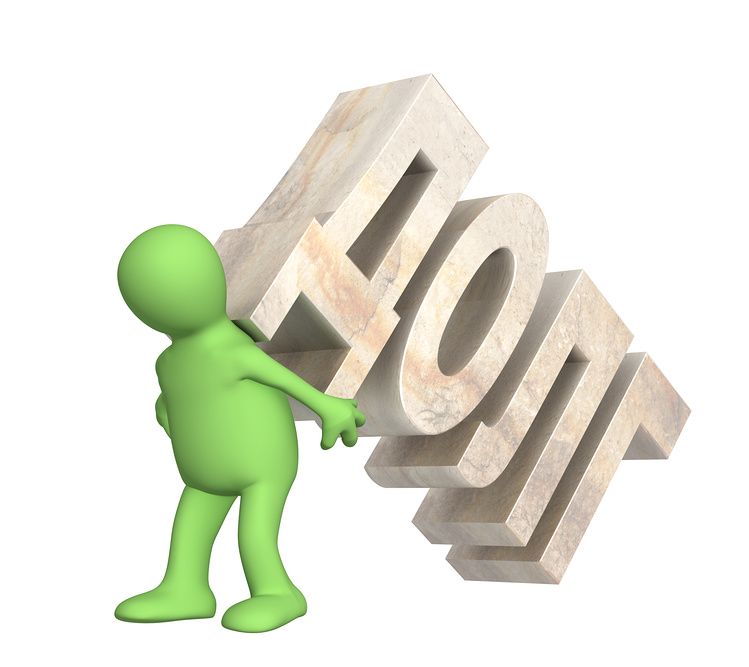 Муниципальный долг возникает в силу    осуществления заимствований. Заимствования в свою очередь необходимы для:
Погашения долговых обязательств
Финансирования дефицита бюджета
В проекте Решения о бюджете муниципального района «Сретенский район» на 2025 год и плановый период 2026-2027 годов, предусмотрено погашение кредитов бюджету Забайкальского края в
2025 году в сумме 19,6тыс. руб. 
2026 году в сумме 15,8 тыс. руб
2027 году в сумме 11,9 тыс. руб
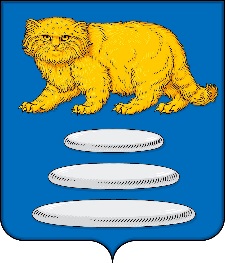 Контактная информация
«Бюджет для граждан» 
Подготовлен Комитетом по финансам администрации муниципального района «Сретенский район» 
Забайкальского края


Адрес: 673500, г. Сретенск, Забайкальский край, ул. Кочеткова, д.6 , 
Телефон: 8(30246) 2-13-36 , 2-14-44, 
Адрес электронной почты: finsretensk@mail.ru